PATHOLOGYUNIT 1,2 &3
CERTIFICATE
HRI CLASS
BY;
MS. MERCY M. AGITA
Introduction
General concepts of disease and principles of diagnosis
Learning objectives
At the end, learners should be able to;
Define terms in pathology
Describe Characteristics of disease process
Explain Basic principles  of diagnosis
Explain the use of diagnostic tests and procedures
Introduction Cont..
Pathology: is the study of structural and functional abnormalities that are expressed as disease  of organs and systems
	Disease: any disturbance of structure or function of the body 
	Gross examination: examining the disease tissue with naked eyes
	Histologic examination: examining disease by the aid of a microscope
Symptom: various subjective manifestations such as  weakness or pain in an infected individual
Signs: Objective manifestations detectable by the clinician
Asymptomatic disease: A disease that causes no discomfort or disability to the affected individual
Etiology:  The study o the causes of disease
Pathogenesis: Refers to the manner by which a disease develops
Pathogen: Any microorganism, such as a bacterium or virus that can cause a disease
Diagnosis: It is the determination of nature and cause of patients illness by a physician or other health practitioner
Prognosis: This is an opinion concerning the eventual outcome of a disease
Characteristics of disease process
Diseases are conveniently classified into the following groups:
Congenital and hereditary diseases
Inflammatory diseases
Degenerative diseases
Metabolic diseases
Neoplastic diseases
Congenital and hereditary disease
These are diseases that result from developmental disturbances. They are caused by genetic abnormalities, Inter uterine injury as a result of various agents, or an interaction of genetic and environmental factors
Inflammatory diseases
These are diseases which the body reacts to an injurious agent by means of inflammation
Degenerative diseases
In this category, the primary abnormality is degeneration of various parts of the body, this may be a manifestation of the of the aging process
Metabolic Diseases
The chief abnormality seen in metabolic disorders is a disturbance in some important metabolic process in the body.
Neoplastic disease
Neoplastic diseases are characterized by abnormal cell growth that leads to the formation of various types of benign and malignant tumours
Basic principles of diagnosis
Diagnosis is based on the clinician’s evaluation of the patients subjective symptoms, the physical findings, and the results of various laboratory tests together with other appropriate diagnostic procedures
When the practitioner as reached a diagnosis, he/she can offer a prognosis then a course of treatment is instituted
Steps in diagnosis
The History
	The clinical history is a very important part of the evaluation. It consists of several parts;
The history of the patients current illness
The past medical history
The family history
The social history
The review of systems
2. The physical examination
	This is the systematic examination of the patient
	The clinician places particular emphasis on the part of the body affected by the illness, such as ears, throat, chest and lungs in the case of respiratory infection
Any abnormalities detected on the physical examination are correlated with the clinical history.
At this point, the clinician begins to consider the various diseases or conditions that would fit with the clinical findings, sometimes more than one diagnosis is considered.
In a differential diagnosis, the clinician considers a number of diseases that are characterized by the patients symptoms
The practitioner can narrow the list of diagnosis possibilities and arrive at a correct diagnosis by using selected laboratory tests or other specialized diagnostic procedures
In difficult cases, the clinician may also wish to obtain the opinion of a medical consultant
3. Treatment
	There are two types of treatment:
Specific treatment
Symptomatic treatment
The use of diagnostic tests and procedures
They fall into two classifications:
Invasive procedures
Noninvasive procedures
Invasive procedures
The patients body is actually invaded in some way in order to obtain diagnostic information e.g by use of needles
Noninvasive
These are those that entail no risk or minimal risk or discomfort to the patient eg examination of urine
Diagnostic tests and procedures can be classified in several major categories;
Clinical laboratory tests
Tests that measure the electrical activity of the body
Tests using radioisotopes
Endoscopy
5. Ultrasound procedures
6. Xray examination
7. Magnetic resonance imaging
8. Positron emission topography
9. Cytologic and histologic examination of the cells and tissues removed from the patient
1. Clinical Lab tests
The are used to determine the concentration of various constituents in the blood and urine which is frequently altered by disease.
2. Tests of electrical activity
Several different tests measure the electrical impulses associated with various bodily functions and activities e.g electrocardiogram
3. Radiostope studies
4. Endoscopy
Examination of the interior of the body by means of various types of rigid  or flexible tubular instruments that are named according to the part of the body they are designed to examine.
5. Ultrasound
This is a technique of mapping the echoes produced by high-frequency sound waves transmitted into the body.
Echoes are reflected whenever there is change in the density of the tissue. The reflected waves are recorded on sensitive detector and images are produced
This method is widely used to study the uterus during pregnancy
6. X-RAY Examination
Inflammation Process and its role in disease and injury
By 
Ms Mercy M. Agita
Introduction
Learning Objectives
Define Inflammation and Infection
Describe the inflammatory process
Differentiate Acute and Chronic inflammation
Compare Inflammation and Infection
Inflammatory Process and its role in Disease and injury
Inflammation 
It is the response of living tissue to injury. It involves a well-organized cascade of fluidic and cellular changes. 
Infection 
It is the invasion of an organism's body tissues by disease-causing agents, their multiplication, and the reaction of host tissues to the infectious agents and the toxins they produce.
Inflammation
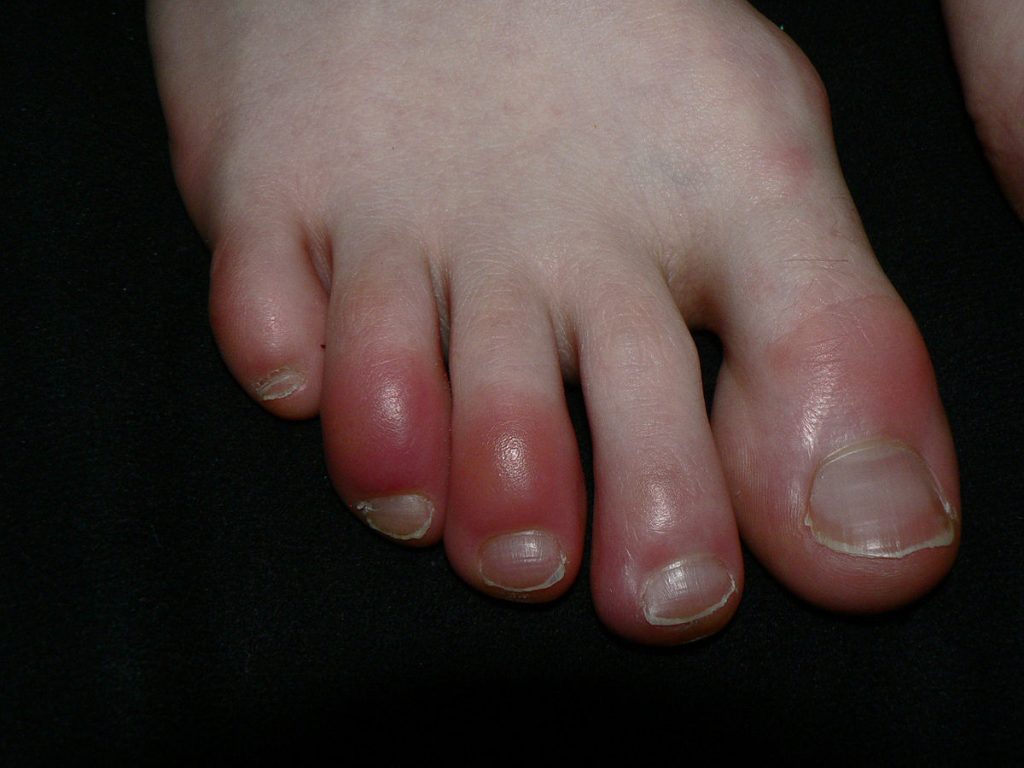 Infection
General Characteristics of Inflammation
Many mediators of inflammation have the same functions and many mediators have multiple functions. Also, the same mediator may have different effects on different tissues.
[Speaker Notes: The inflammatory process is redundant and complex. This makes it a challenging subject to study.]
2. The process is continuous over a period of time. Peracute, acute, subacute, and chronic are terms used to describe different stages of inflammation.
3. Inflammation is caused by a stimulus and removal of the stimulus should result in abatement of inflammation. If it doesn’t get fixed in the acute period, it becomes chronic.
4. Blood is the primary delivery system for inflammatory components. 
5. Inflammation is on a continuum with the healing process.
Clinical Manifestation of Inflammation
Redness (rubor) 
An acutely inflamed tissue appears red, due to dilatation of small blood vessels within the damaged area (hyperemia).
Swelling (tumor) 
Swelling results from edema, the accumulation of fluid in the extravascular space as part of the inflammatory fluid exudate, and to a much lesser extent, from the physical mass of the inflammatory cells migrating into the area.
Heat (calor) 
Increase in temperature is readily detected in the skin. It is due to increased blood flow (hyperemia) through the region, resulting in vascular dilation and the delivery of warm blood to the area.
Pain (dolor) 
Pain results partly from the stretching and distortion of tissues due to inflammatory edema and, in part from some of the chemical mediators of acute inflammation, especially some of the prostaglandins.
Loss of function (functio laesa)
 Loss of function, a well-known consequence of inflammation, was added by Virchow (1821-1902) to the list of features described in Celsus’ written work. Movement of an inflamed area is inhibited by pain, either consciously or by reflexes, while severe swelling may physically immobilize the affected area.
Causes of Inflammation
1. Microbial infections 
One of the most common causes of inflammation is microbial infection. Microbes include viruses, bacteria, protozoa, fungi and various parasites. Viruses lead to death of individual cells by intracellular multiplication, and either cause the cell to stop functioning and die, or cause explosion of the cell (cytolytic), in which case it also dies.
Bacteria release specific toxins – either exotoxins or endotoxins. 
What’s the difference? 
Exotoxins are produced specifically for export (like tetanus toxins) whereas endotoxins are just part of the cell walls of Gram negative bacteria and they do terrible things to the body too but they aren’t as specific in their actions as the exotoxins.
2. Hypersensitivity reactions 
A hypersensitivity reaction occurs when an altered state of immunologic responsiveness causes an inappropriate or excessive immune reaction that damages the tissues.
[Speaker Notes: The types of reaction will be discussed in more detail later (In the lesson on Immune Mediated Inflammation).]
3. Physical agents, irritant and corrosive chemicals 
Tissue damage leading to inflammation may occur through physical trauma, ultraviolet or other ionizing radiation, burns or excessive cooling ('frostbite').
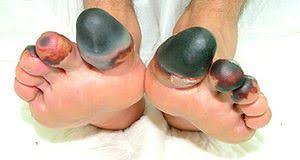 Corrosive chemicals (acids, alkalis, oxidizing agents) provoke inflammation through direct tissue damage. These chemical irritants cause tissue damage that leads directly to inflammation.
4. Tissue necrosis 
Death of tissues from lack of oxygen or nutrients resulting from inadequate blood flow (infarction) is a potent inflammatory stimulus.
[Speaker Notes: The edge of a recent infarct often shows an acute inflammatory response.]
Effects of Inflammation
The effects of inflammation can be both local and systemic. The systemic effects of acute inflammation include fever, malaise, and leukocytosis. The local effects are usually clearly beneficial, for example the destruction of invading microorganisms, but at other times they appear to serve no obvious function, or may even be harmful.
Local effects
Systemic effects
1. Leukocytosis 
Leukocytosis is a common feature of inflammatory reactions. Leukocytosis means that there is an abnormally high number of circulating white blood cells.
A general rule is that increased neutrophils indicate a bacterial infection whereas increased lymphocytes are most likely to occur in viral infections. This is one reason why we often do a CBC when an animal is sick – gives us more clues.
[Speaker Notes: CBC Complete Blood Count]
2. Fever 
Fever is a common systemic response to inflammation. Fever is most often associated with inflammation that has an infectious cause, although there are some non-infectious febrile diseases. Fever is coordinated by the hypothalamus and involves a wide range of factors.
[Speaker Notes: The hypothalamus is a portion of the brain that contains a number of small nuclei with a variety of functions]
What is the function of fever? 
The elevation of body temperature is thought to improve the efficiency of leukocyte killing and may also impair the replication of many invading organisms.
Inflammatory phases:
Alteration – damage (dystrophy and necrosis) 
Exudation – the reaction of microcirculation, formation of liquid exudate, migration of leukocytes and phagocytosis 
Proliferation - proliferation of cell of hematogenous (macrophages, lymphocytes) and histiogenous (fibroblasts) nature
Classification of Inflammation
• According to the course: 
Acute 
Sub acute 
Chronic 
• According to the predominant phase: 
Alterative
Exudative
Proliferative (productive)
• According to the causative factors: 
Trivial
Specific
Acute inflammation
Lasts from several days up to several months
In the focus of inflammation - neutrophils, intravascular  platelet  activation 
Exudative inflammation and rarely observed productive (viruses)
Chronic inflammation
Lasts from a few months up to tens of years − alternating exacerbations and remissions 
In the focus of inflammation – mononuclear cells (lymphocytes, plasmocytes, macrophages), in case of exacerbations neutrophils are added
Productive inflammation, during exacerbations an exudative reaction is added,
Presence of fibrosis is essential
Outcomes of acute inflammation
Favorable 
Absorption, tissue repair (the most favorable outcome) 
Organization – scar formation
Unfavorable 
Acute organ insufficiency 
Abscess formation - pyonecrotic cavity
Persistence of inflammation and chronicity
Outcomes of chronic inflammation
Fibrosis 
Cirrhosis 
Chronic organ insufficiency
Differences between Acute and Chronic Inflammation
Differences between Infection and Inflammation
BODY IMMUNITY
BY 
MS. MERCY M. AGITA
Immunity
Learning objectives
By the end of the topic you should be able to;
Define immunity
Describe different types of immunity
Explain the role of lymphocytes in the immune response
Compare immunity and hypersensitivity
Immunity
The ability of an organism to resist a particular infection or toxin by the action of specific antibodies or sensitized white blood cells.
Types of Immunity
Innate Immunity 
Everyone is born with innate (or natural) immunity, a type of general protection.
[Speaker Notes: Many of the germs that affect other species don't harm us. For example, the viruses that cause leukemia in cats or distemper in dogs don't affect humans. Innate immunity works both ways because some viruses that make humans ill — such as the virus that causes HIV/AIDS — don't make cats or dogs sick.]
Innate immunity also includes the external barriers of the body, like the skin and mucous membranes (like those that line the nose, throat, and gastrointestinal tract), which are the first line of defense in preventing diseases from entering the body.
If this outer defensive wall is broken (as through a cut), the skin attempts to heal the break quickly and special immune cells on the skin attack invading germs.
Adaptive Immunity 
The second kind of protection is adaptive (or active) immunity, which develops throughout our lives. Adaptive immunity involves the lymphocytes and develops as people are exposed to diseases or immunized against diseases through vaccination.
Passive immunity 
It is "borrowed" from another source and it lasts for a short time. 
For example, antibodies in a mother's breast milk provide a baby with temporary immunity to diseases the mother has been exposed to. This can help protect the baby against infection during the early years of childhood.
Antibody
An antibody (Ab), also known as an immunoglobulin (Ig), is a large, Y-shaped protein produced mainly by plasma cells that is used by the immune system to neutralize pathogens such as pathogenic bacteria and viruses.
Antigen
An antigen is a molecule capable of inducing an immune response (to produce an antibody) in the host organism. Sometimes antigens are part of the host itself in an autoimmune disease. Type I Hypearsensitivity is the process that leads to various different “allergies”.
A more mild form would include Allergic Rhinitis (seasonal allergies) that cause things like coughing, sneezing, watery eyes and nasal congestion.
Classes of Antibodies
IgG 
Classical antibody --> monomer --> bivalent --> Found in blood & lymph 
Crosses placenta --> protects fetus and newborn 
80-85% total serum antibody (vast majority) 
Enhances phagocytosis, neutralizes toxins, inactivates virus, kills bacteria 
Responds after (later than) IgM 
Greatly increased in anamnestic response
IgM (Ig Macro) 
Pentamer --> 10 combining sites --> found in blood & lymph 
Adult levels reached by 9 months of age (first class to reach adult levels) 
5-10% total serum antibody 
Agglutinates, promotes lysis and phagocytosis of microorganism --> high bactericidal action 
First found in blood stream after infection 
Relatively short lived (half life = 5 days) when compared to IgG (half life = 25 days)
IgA 
Serum monomer and secretory dimer --> 15% total serum antibody 
Found in secretions of mucus and mucous membranes --> also found in milk and saliva 
Less specific --> many kinds of foreign objects 
Localized protection of mucosal surfaces
IgD 
1. Found on β cell surfaces and in blood and lymph --> monomer 
2. 0.2% total serum antibody 
3. May activate β cells 
4. IgD may react with haptens (penicillin) and serum proteins
IgE 
1. Monomer --> bound to mast cells and basophils 
2. 0.002% total serum antibody 
3. Allergic reactions and lysis of protozoan parasites 
4. Antigen + IgE (on mast cells) causes release of histamine --> this results in inflammatory response
Hypersensitivity
It is when an otherwise healthy immune system has an undesirable exaggerated response to a foreign substance (or perceived foreign substance) that damages the body’s own cells.
These are the same immune processes that are necessary to prevent infection, but they create problems when they are hyperactive or misguided.
Types of Hypersensitivity
Can simply be identified as ABCD
Type I = Allergic, Anaphylaxis and Atopy
Type II = anti Body
Type III = immune Complex
Type IV = Delayed
Type I Hypersensitivity
Is triggered by an innocuous foreign substance (like dust, pollen or animal dander) that would cause no problems in the majority of people.
The antigen simultaneously binds more than one membrane bound IgE on a mast cell (or basophil).
[Speaker Notes: a cell filled with basophil granules, found in numbers in connective tissue and releasing histamine and other substances during inflammatory and allergic reactions.]
This process, called Crosslinking, triggers the release of mast cell granules full of histamine. 
Histamine then goes on to signal the various changes associated with allergies similar to how it functions during acute inflammation.
This allergic reaction happens almost instantly and the symptoms can become evident within minutes.
This is possible because the mast cells are Pre-Sensitized to the innocuous substance which means they have pre-formed membrane bound IgE that recognizes the particular innocuous antigen.
To be pre-sensitized the immune system must have seen the antigen previously, because antibody (IgE) formation takes time.
Type I Hypearsensitivity is the process that leads to various different “allergies”.
A more mild form would include Allergic Rhinitis (seasonal allergies) that cause things like coughing, sneezing, watery eyes and nasal congestion.
Some individuals with these allergies also experience an atopic rash referred to as Urticaria (Hives) or Atopic Dermatitis (Eczema). 
This red rash is raised and pruritic (itchy).
Through a similar mechanism Type I Hypersensitivity can lead to exacerbation of Allergic Asthma by environmental triggers.
This type of hypersensitivity is also the mechanism behind more serious conditions like peanut or bee sting allergies that can lead to swelling of the lips/tongue/throat, shortness of breath, stridor, and anaphylactic shock.
Anaphylatic shock is a life threatening condition in which systemic histamine directed inflammation causes hypotension via global vasodilation, an increase in vascular permeability and significant fluid movement into the tissue.
Type II Hypersensitivity
It is the process by which IgG or IgM binds to a cell to cause injury or death (Antibody Dependent Cytotoxicity).
This process has the same mechanism of action as normal humoral immunity except it is targeted at the body’s own cells instead of pathogens.
The variable region of the antibody binds to the host cell while the constant portion interacts with NK cells, complement and macrophages.
Examples of this reaction can be seen in Rheumatic Fever
[Speaker Notes: (body’s own cell look similar to Strep Pyo)]
Type III Hypersensitivity
Is tissue damage created by immune complexes. Immune Complexes are aggregations of antigen and antibodies.
Usually, there are far more antibodies than antigen.
However, if there is a large amount of antigen or antigen is not being cleared properly by the immune system the antigen: antibody ratio increases.
When the amount of antigen and antibody is comparable immune complexes can form. In this scenario a single antibody can simultaneously bind to multiple antigens which are themselves bound to multiple antibodies.
This “clump” of antigens and antibody deposits in tissues (most often the vessel, kidneys or joints) and causes inflammation by activating complement and attracting neutrophils.
Example include Rheumatoid Arthritis.
Type IV Hypersensitivity
Is referred to as delayed hypersensitivity and involves The T-Cells attracting and activating Macrophages. It is called delayed because it takes a few days to kick in. This type of hypersensitivity is Cell-Mediated and Antibody Independent.
Type IV Hypersensitivity is the only type of hypersensitivity that doesn’t involve antibodies. Examples include Contact Dermatitis (poison ivy and cheap nickel jewelry)
Atopic conditions should not be confused with contact dermatitis. Both conditions involve dermatologic problems as a result of hypersensitivity. However, they act via different mechanisms. The key to differentiate the two is the timeline.
Atopic problems form within minutes, while contact dermatitis takes days to form. Any mention of being in the woods is also a big hint suggesting poison ivy exposure which is contact dermatitis.
INTERGUMENTARY SYSTEM
Skin Lesions
Lesions are areas of tissue that have been pathologically
altered by injury, wound, or infection.
Lesions may affect tissue over an area of a definite
size (localized) or may be widely spread throughout
the body (systemic). Evaluation of skin
lesions, injuries, or changes to tissue helps establish
the diagnosis of skin disorders. Lesions are
described as primary or secondary. Primary skin
lesions are the initial reaction to pathologically
altered tissue and may be flat or elevated.
Secondary skin lesions are changes that take place
in the primary lesion due to infection, scratching,
trauma, or various stages of a disease. Lesions are
also described by their appearance, color, location,
and size as measured in centimeters.
Burns
Burns are tissue injuries caused by contact with
thermal, chemical, electrical, or radioactive agents.
Although burns generally occur on the skin, they
can also affect the respiratory and digestive tract
linings. Burns that have a local effect are not as
serious as those that have a systemic effect.
Neoplasms are abnormal growths of new tissue
that are classified as benign or malignant.
Benign
neoplasms are noncancerous growths composed
of the same type of cells as the tissue in which they
are growing.They harm the individual only insofar
as they place pressure on surrounding structures. If
the benign neoplasm remains small and places no
pressure on adjacent structures, it commonly is not
removed.When it becomes excessively large, causes
pain, or places pressure on other organs or structures,
excision is necessary.
Malignant neoplasms
are composed of cells that are invasive and spread to
remote regions of the body. These cells show altered
function, altered appearance, and uncontrolled
growth. They invade surrounding tissue and, ultimately,
some of the malignant cells from the
primary tumor may enter blood and lymph vessels and travel to remote regions of the body to form secondary tumor sites, a process called metastasis.
The presence of a malignant growth (tumor), is the disease called cancer. The ability to invade surrounding tissues and spread to remote regions of the body is a distinguishing feature of cancer. 
If left untreated, cancer is usually progressive and generally fatal.
Drugs used to treat skin infections
Antihistamines - Inhibit allergic reactions of inflammation, redness, and itching caused by the release of histamine
Antiseptics - Topically applied agents that inhibit growth of bacteria, thus preventing infections in cuts, scratches, and surgical incisions
Corticosteroids - Decrease inflammation and itching by suppressing the immune system’s inflammatory response to tissue damage
Keratolytics - Destroy and soften the outer layer of skin so that it is sloughed off or shed
DIGESTIVE SYSTEM
Peptic Ulcer Disease
Peptic ulcer disease (PUD) develops in the parts of the GI tract that are exposed to hydrochloric acid and pepsin.
The bacterium Helicobacter pylori as a leading cause of PUD.
Hernia
	A hernia is a protrusion of any organ, tissue, or structure through the wall of the cavity in which it is naturally contained.
inguinal hernia develops in the groin where the abdominal folds of flesh meet the thighs.
strangulated hernia may develop leading to necrosis with gangrene.
umbilical hernia is a protrusion of part of the intestine at the navel. It occurs more commonly in obese women and among those who have had several pregnancies.
Intestinal Obstruction
An intestinal obstruction is a partial or complete blockage in the small or large intestine that prevents forward flow of digestive products. Complete obstruction in any part of the intestine constitutes a medical emergency and requires rapid diagnosis and treatment within a 24-hour period to prevent death.
Hemorrhoids
Enlarged veins in the mucous membrane of the anal canal are called hemorrhoids. Often they may bleed, hurt, or itch. They may occur inside (internal) or outside (external) the rectal area.
Hemorrhoids are usually caused by abdominal pressure, such as from straining during bowel movement, pregnancy, and standing or sitting for long periods. They may also be associated with some disorders of the liver or the heart.